Network Flow
Prepared by Shmuel Wimer
Instructed by Hillel Kugler and Shmuel Wimer
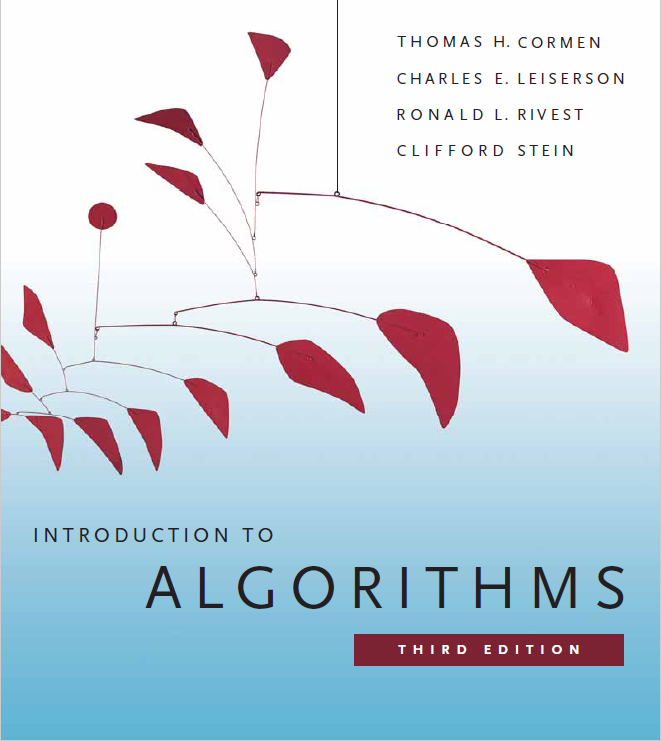 March 2022
Algorithms and DS I: Network Flow
1
Definitions
March 2022
Algorithms and DS I: Network Flow
2
capacity
flow
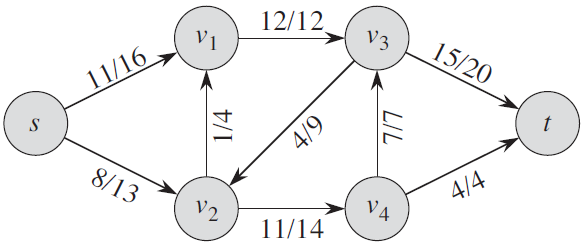 March 2022
Algorithms and DS I: Network Flow
3
Residual networks
March 2022
Algorithms and DS I: Network Flow
4
Decrease flow from u
Increase flow from u
March 2022
Algorithms and DS I: Network Flow
5
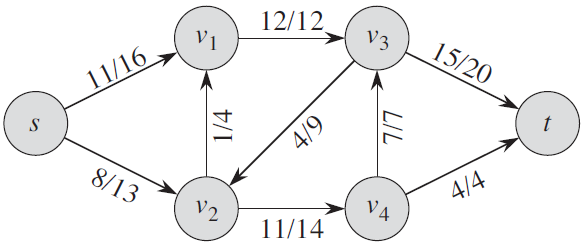 March 2022
Algorithms and DS I: Network Flow
6
March 2022
Algorithms and DS I: Network Flow
7
March 2022
Algorithms and DS I: Network Flow
8
definition (1)
March 2022
Algorithms and DS I: Network Flow
9
flow definition
March 2022
Algorithms and DS I: Network Flow
10
March 2022
Algorithms and DS I: Network Flow
11
Augmentation paths
March 2022
Algorithms and DS I: Network Flow
12
March 2022
Algorithms and DS I: Network Flow
13
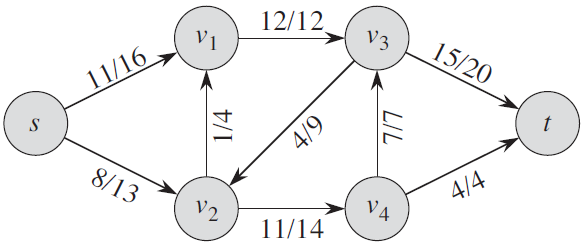 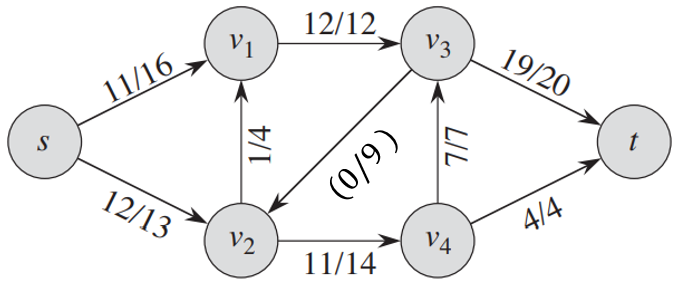 March 2022
Algorithms and DS I: Network Flow
14
Cuts
March 2022
Algorithms and DS I: Network Flow
15
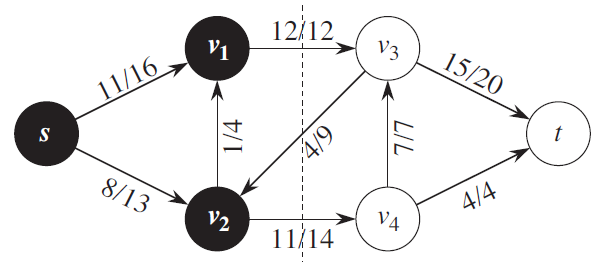 March 2022
Algorithms and DS I: Network Flow
16
March 2022
Algorithms and DS I: Network Flow
17
forward flow
backward flow
March 2022
Algorithms and DS I: Network Flow
18
March 2022
Algorithms and DS I: Network Flow
19
March 2022
Algorithms and DS I: Network Flow
20
by (a)
by (b)
March 2022
Algorithms and DS I: Network Flow
21
Ford-Fulkerson Algorithm
The min-cut max-flow Theorem 6 is translated into an algorithm.
runtime critical
March 2022
Algorithms and DS I: Network Flow
22
March 2022
Algorithms and DS I: Network Flow
23
Edmonds-Karp Algorithm
March 2022
Algorithms and DS I: Network Flow
24
by shortest path triangle inequality
by (c)
by (b)
March 2022
Algorithms and DS I: Network Flow
25
by (c)
by (b)
By (d)
March 2022
Algorithms and DS I: Network Flow
26
March 2022
Algorithms and DS I: Network Flow
27
March 2022
Algorithms and DS I: Network Flow
28
by (b)
by (a)
March 2022
Algorithms and DS I: Network Flow
29